4.	Informe de liberación total de recursos
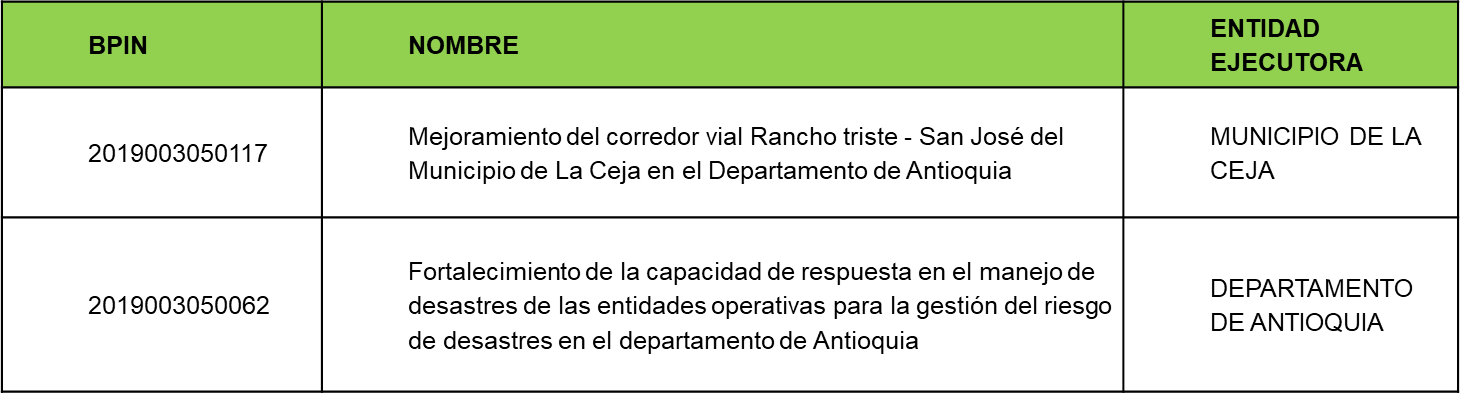 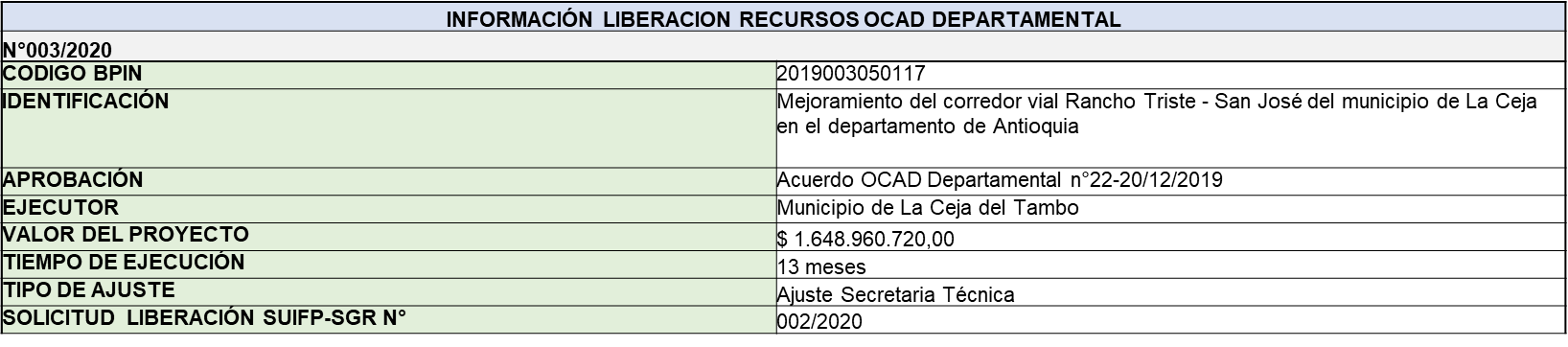 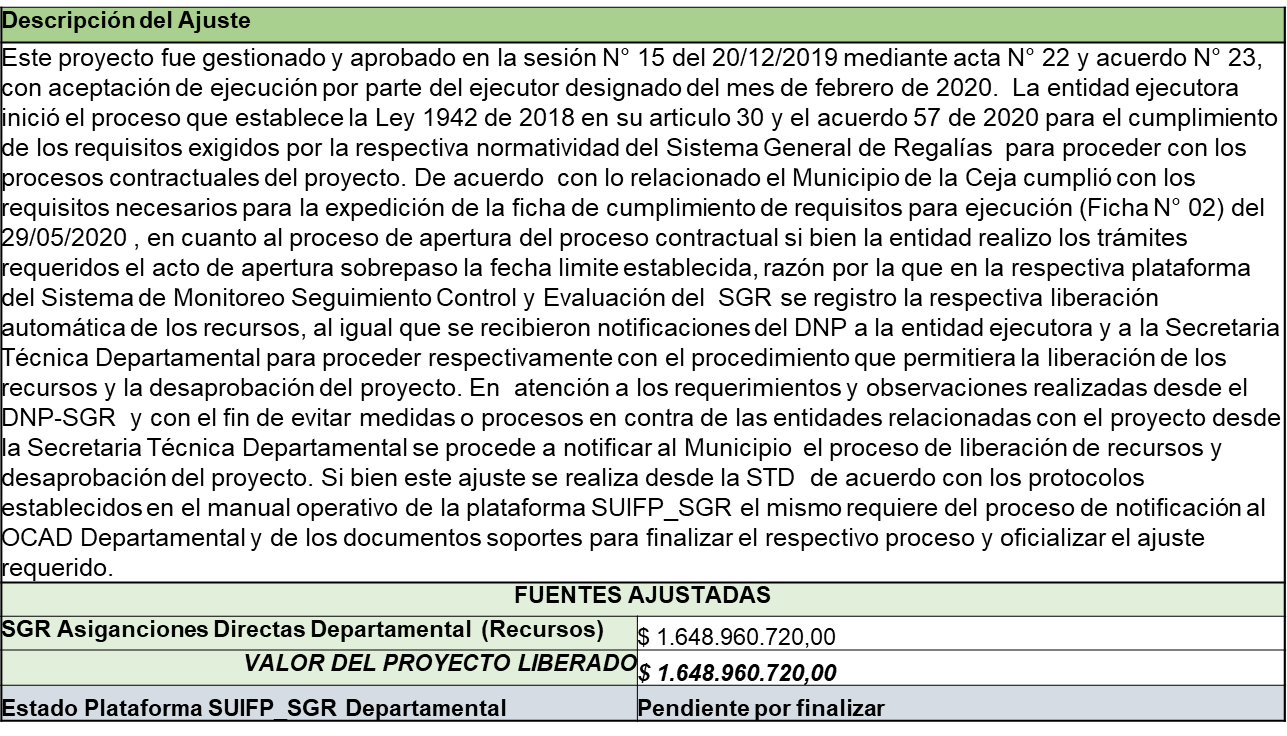 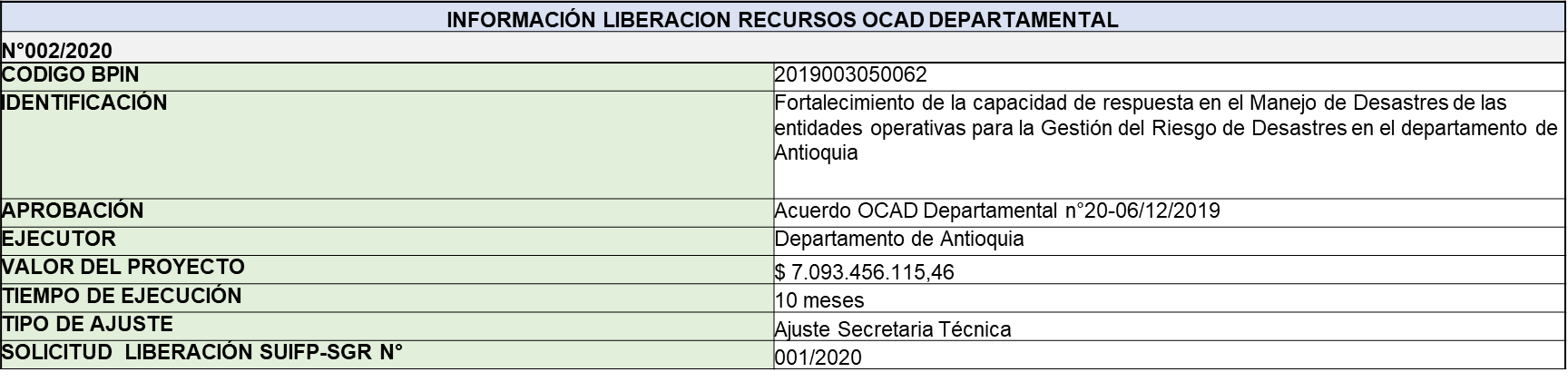 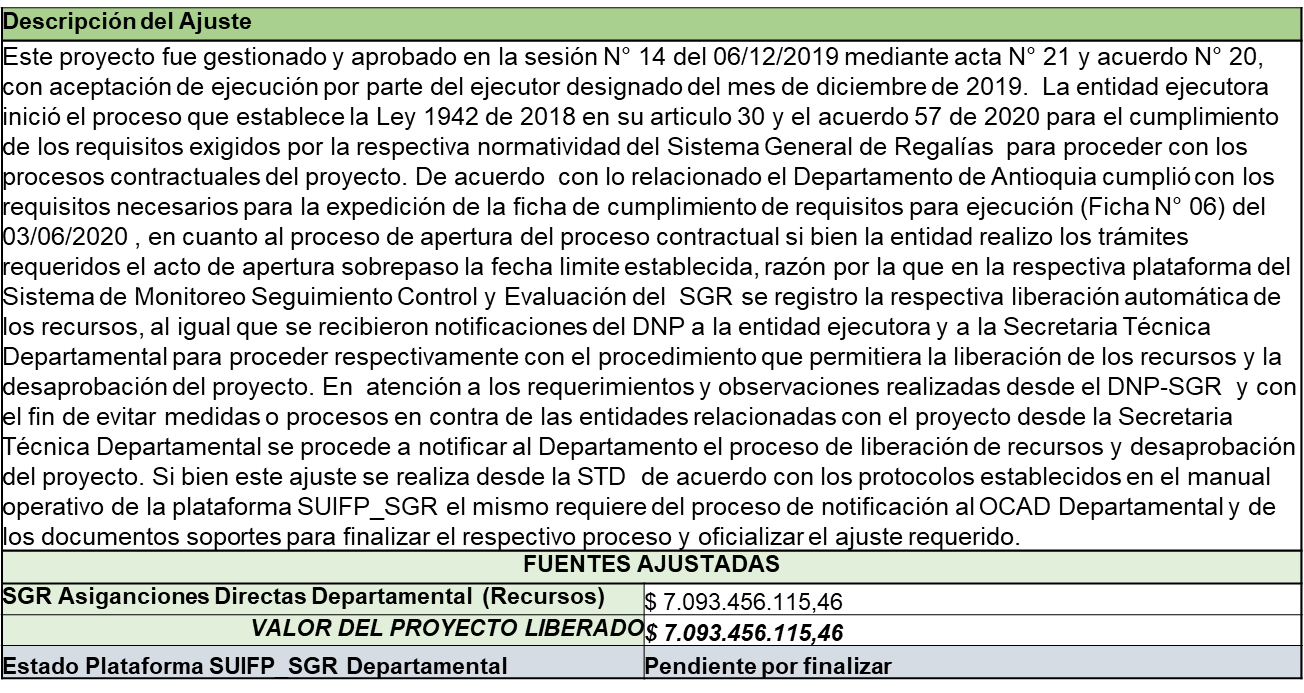